Організація процесу збору інформації та прогнозування
Лекція 4
План лекції:
1 Методи отримання даних для маркетинговоґо планування.
2 Ситуаційний аналіз у маркетинговому плануванні.
3 Маркетингове прогнозування.
.
1. Методи отримання даних для маркетинговоґо планування.
Основні етапи маркетинґового дослідження включають:
- постановку цілей (чітка постановка цілей дає змогу
визначити часовий масштаб виконання робіт);
- визначення необхідної інформації (готують список усіх 
відомостей, які можуть знадобитися);
- вибір способів отримання інформації (варіанти збирання 
інформації містять: використання співробітників фірми, польові 
дослідження, послуги дослідницької кампанії, кабінетне 
дослідження);
- збір даних;
- аналіз даних.
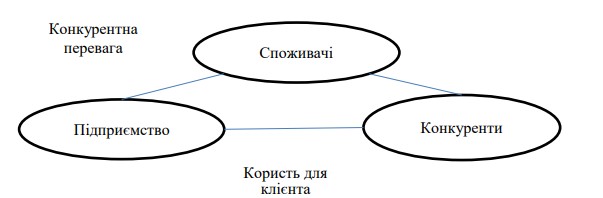 Рис. 1. Стратегічний трикутник
Проведення маркетингового планування містить у собі дослідження: 
1) зовнішнього середовища – аналіз факторів, які не регулюються керівниками підприємства, тому для успішного функціонування потрібно пристосовуватися до них; 
Споживачі, Підприємство, Конкуренти, Конкурентна перевага, Користь для клієнта 
2) внутрішнього середовища – аналіз внутрішніх складових підприємства, що перебувають під контролем управлінського персоналу і відображають здатність підприємства своєчасно 
реагувати на зміни у навколишньому середовищі.
2. Ситуаційний аналіз у маркетинговому плануванні
Метод ситуаційного аналізу включає наступні етапи:
- огляд зовнішнього середовища і ділового клімату;
- аналіз позицій компанії на стратегічних ринках і основних 
торговельних зонах;
- порівняння продукції підприємства з конкурентами та їх 
товарами;
- SWOT-аналіз (сильні, слабкі сторони, можливості й загрози) 
щодо компанії та її результатів, конкурентів, товарів, що 
розглядаються в плані географічних областей і сеґментів ринку.
3 Маркетингове прогнозування
Методи маркетингового прогнозування поділяються: 
- на кількісні (математико-статистичні операції);
якісні (суб’єктивна оцінка).

 До кількісних методів прогнозування відносять:
- метод зваженого ковзного середнього значення – враховує 
зміни величин у минулому та розраховується за допомогою 
зваженого коефіцієнта;
- експоненціальне згладжування – кожен елемент (рівень) 
часового ряду згладжується за допомогою зваженої плинної середньої, причому вага її зменшується у міру віддалення від - екстраполяція тренда – на основі даних про часові ряди за 
допомогою регресійного аналізу визначають функцію тренда і на цій основі будують довгострокові прогнози.